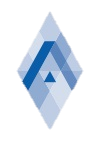 ГОУ ВО «Коми республиканская академия
 государственной службы и управления»
Научно-образовательный центр «Управление талантами»
Малая академия управленческого 
мастерства
Дополнительная общеобразовательная программа
«Я-предприниматель»
с 13 по 25 августа 2018 года
Возраст - 14 до 17 лет
Количество детей – 15 - 20 чел
Количество дней – 12 дней
Распорядок дня:
09:30 – 09:45- планинг 
09:50-11:20 - занятия  по учебному плану
11:20-11:50 - кофе-тайм
11:50-13:20- занятия по учебному плану
13:20-14:00 - обед
14:00-16:00 - практические, проектные, творческие занятия по закреплению изученного, экскурсии и деловые встречи
16:00-16:30 – подведение итогов дня
Стоимость программы – 9 000 рублей
Учебный план
Информация о дополнительной общеобразовательной программе «Я-предприниматель»
Цель: подготовка к самостоятельной социально-трудовой жизнедеятельности, развитие у учащихся  потребности в наилучшем выполнении своих социально-экономических функций в обществе, выявление предпринимательских способностей.
Педагогические функции учебной программы: формирование предпринимательских знаний, умений, навыков, необходимых для успешной интеграции в социальную среду, определения старшеклассниками своего места в структуре занятости,  в формировании свободного человека – творческой личности, умеющей прогнозировать, планировать свою деятельность, оценивать ее содержание и результаты с позиции экономической целесообразности и результативности, гуманного отношения к окружающему миру.
Развивающая функция – развитие  современного экономического мышления, экономической культуры, гуманитарной культуры, культуры проектирования,  способствующих эффективности предпринимательской, управленческой, исполнительской деятельности в новых условиях хозяйствования.
Социальная функция – обеспечение способности учащихся, готовности, желания создавать новые источники ресурсов для развития экономики страны и обеспечения достойного существования как для себя лично, так и для других членов общества.
Для иногородних учащихся по заявке может быть предоставлено койко-место в общежитии. Дополнительно о деятельности Академии в области профориентационной работы и обучения старшеклассников основам финансовой грамотности и предпринимательской деятельности можно узнать из информации по следующим ссылкам:
https://komiinform.ru/news/160701/, 
http://talant.usite.pro/
Для зачисления на программу необходимо подать:
Заявление
Согласие на обработку персональных данных
Копию чека об оплате
Договор 
Напишите нам talant@krags.ru и мы вам отправим бланки.
Наши контакты
ГОУ ВО «Коми республиканская академия государственной службы и управления»

Институт дополнительного профессионального образования и управленческого консалтинга
Научно-образовательный центр «Управление талантами»
г. Сыктывкар, ул. Коммунистическая 11, каб. 218
Телефон 8 (8212) 302-780 (доб. 127, 173) 
E-mail: talant@krags.ru,   apigulina@mail.ru
Начальник центра – Пигулина Альбина Хакимовна
Специалист Центра – Иштуганова Виктория Риннатовна